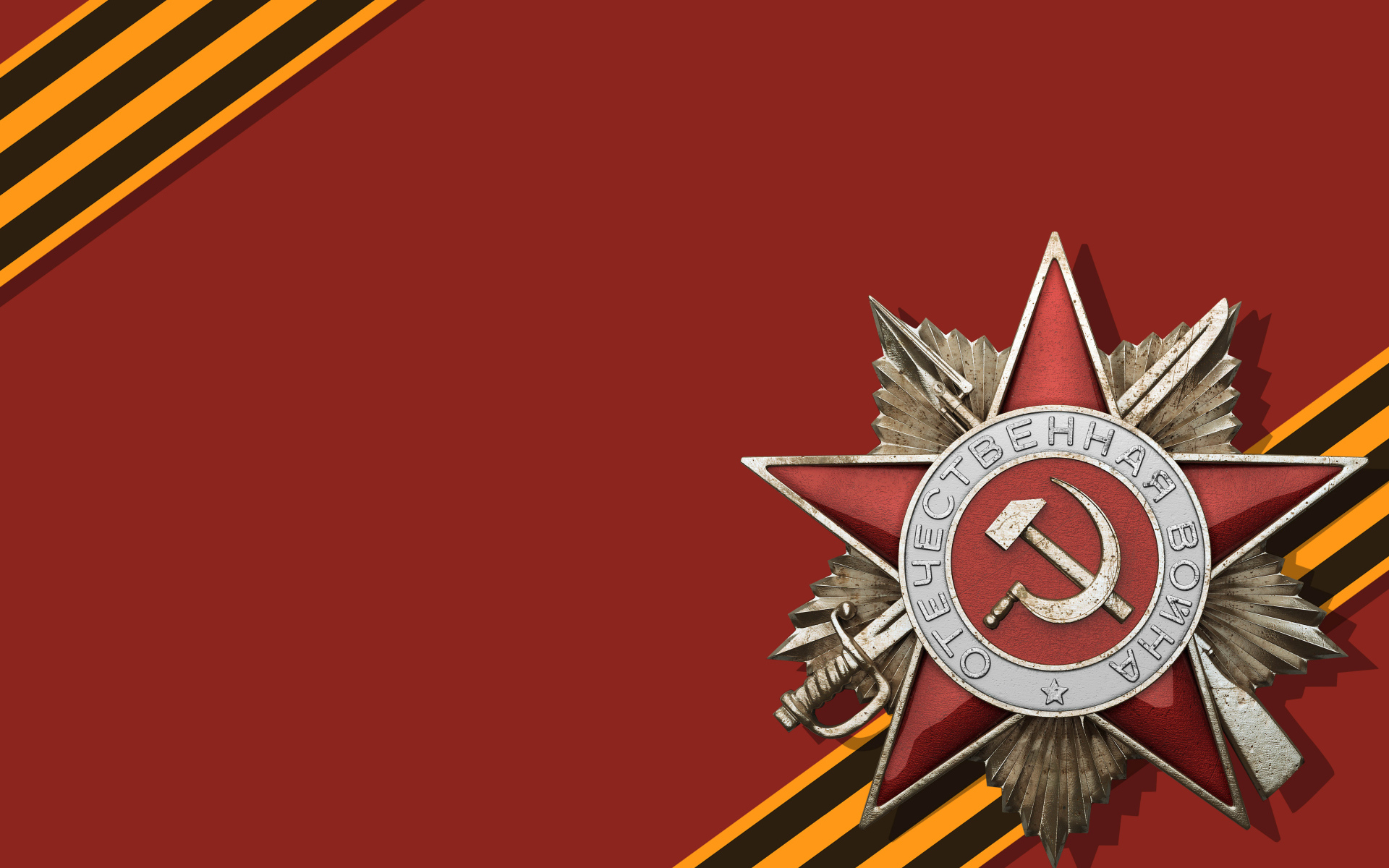 И всё о той войне…
1 тур«Операции»
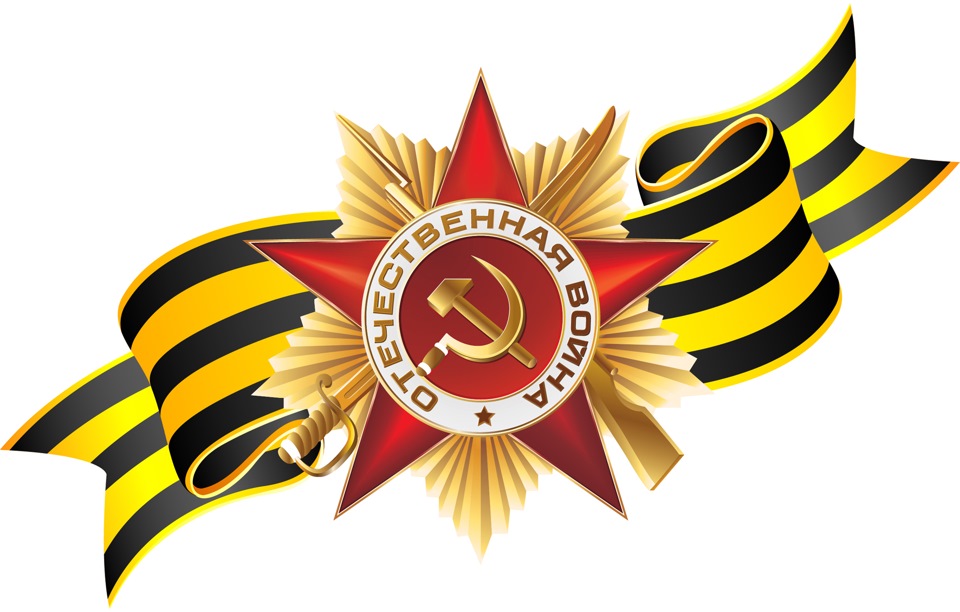 «Тайфун»
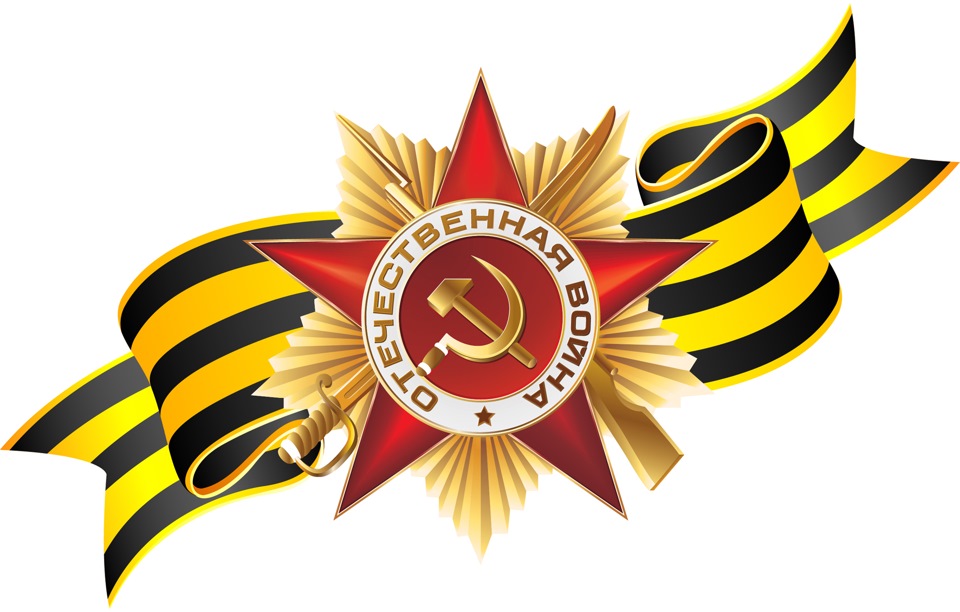 «Уран»
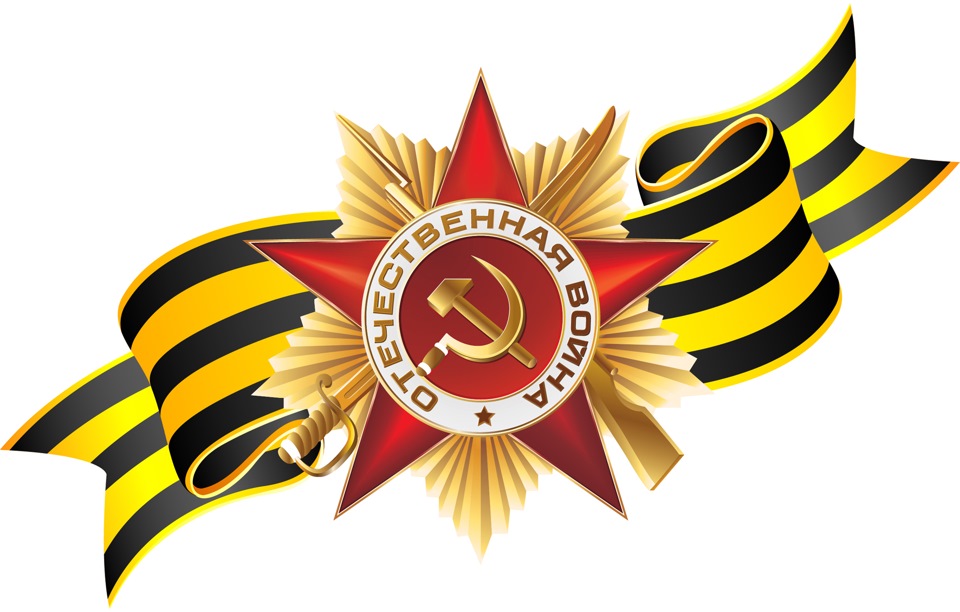 «Цитадель»
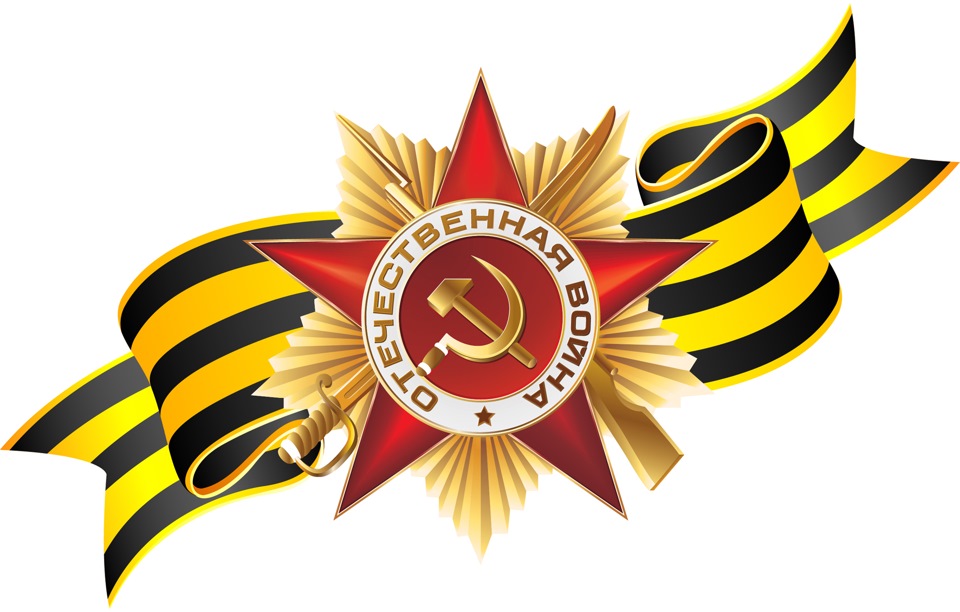 «Багратион»
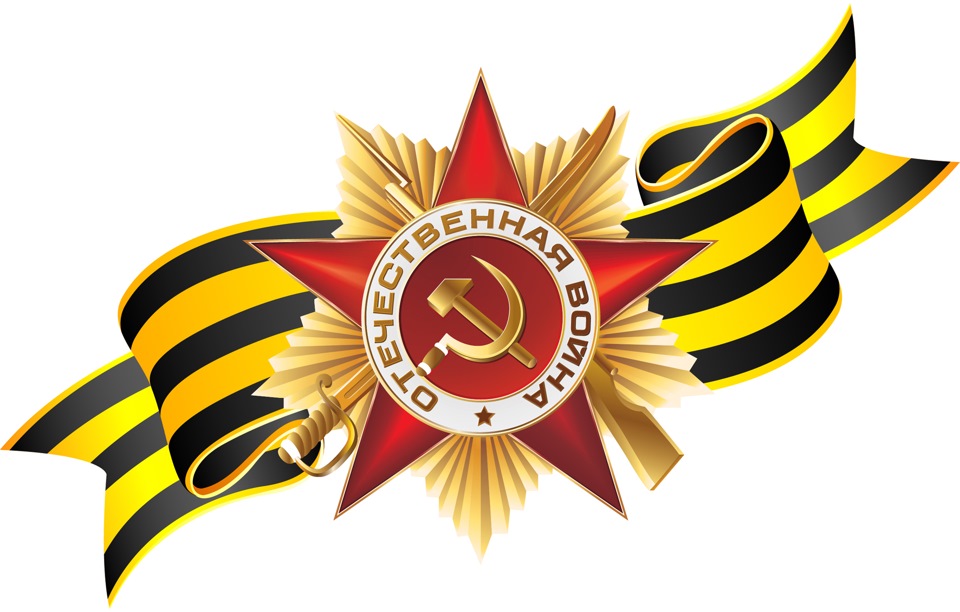 «Искра»
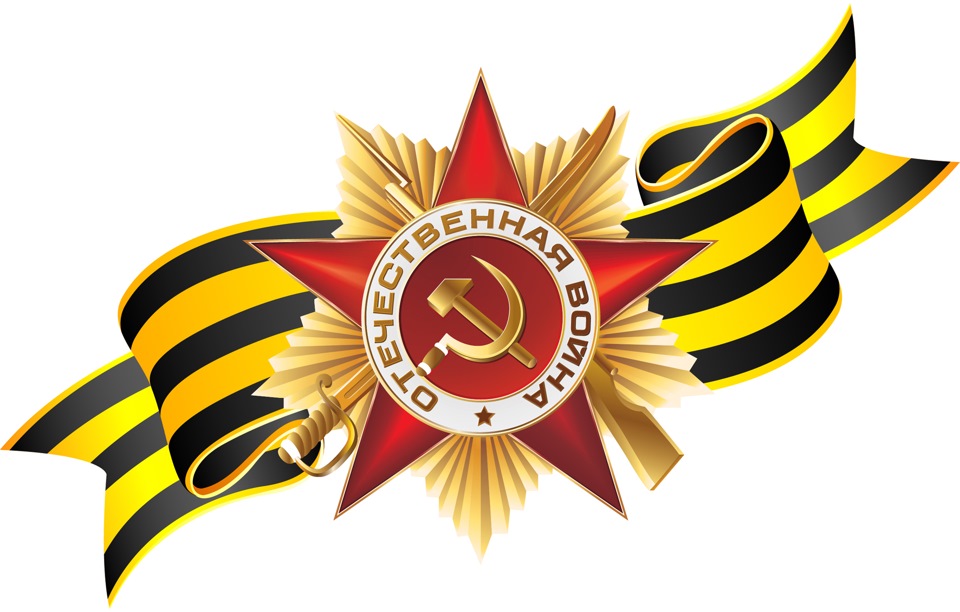 «Кольцо»
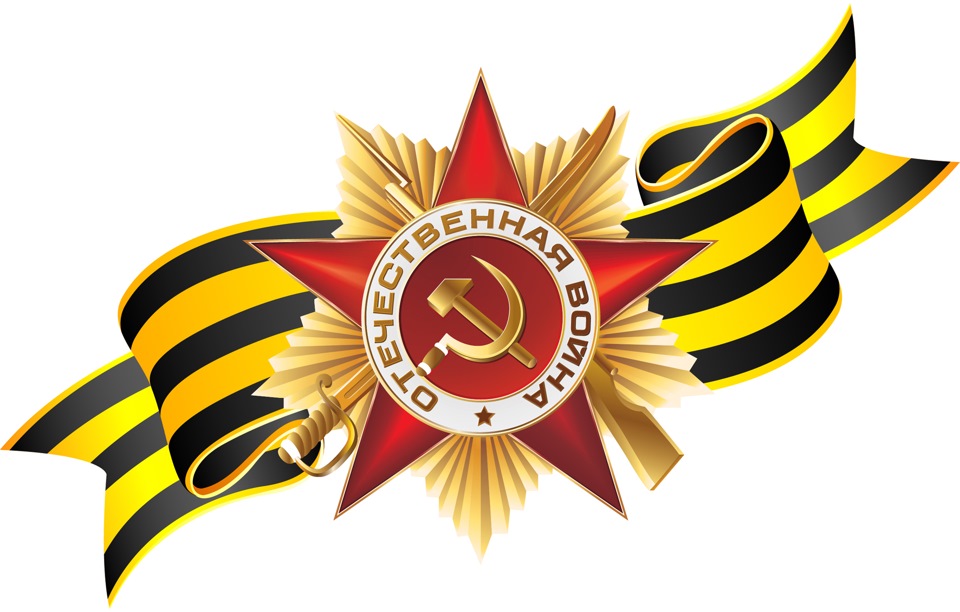 «Эдельвейс»
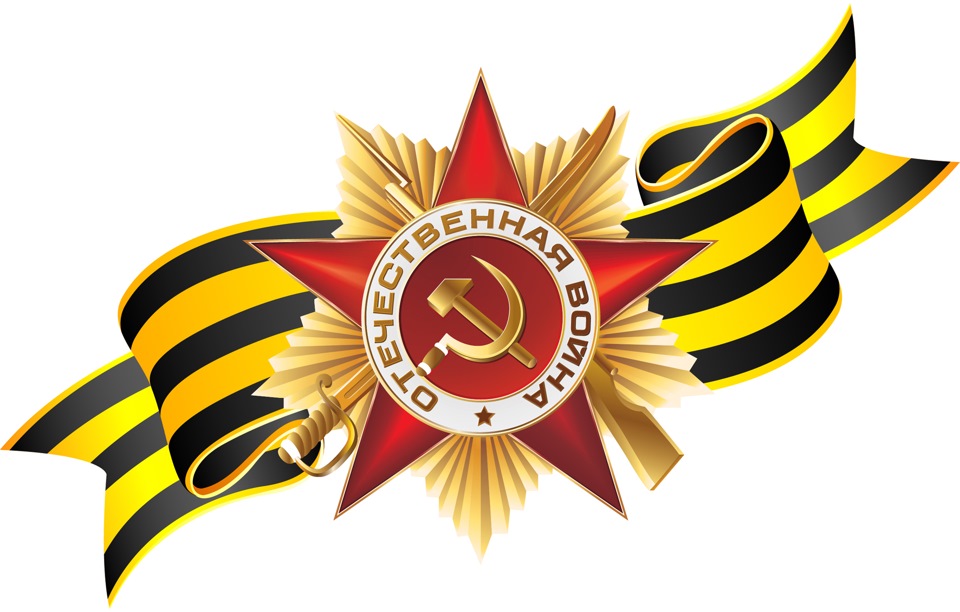 «Оверлорд»
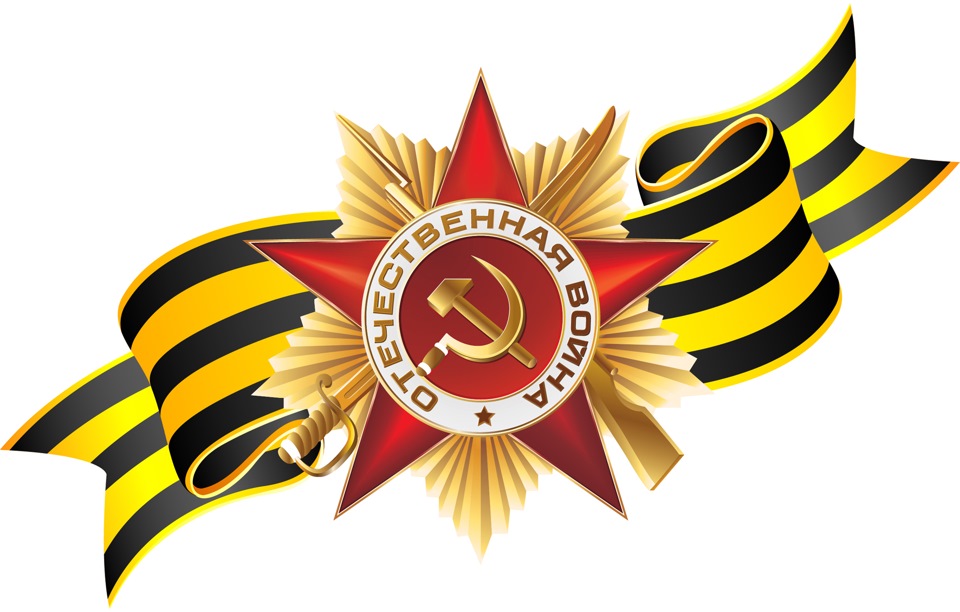 2 тур«Сражения»
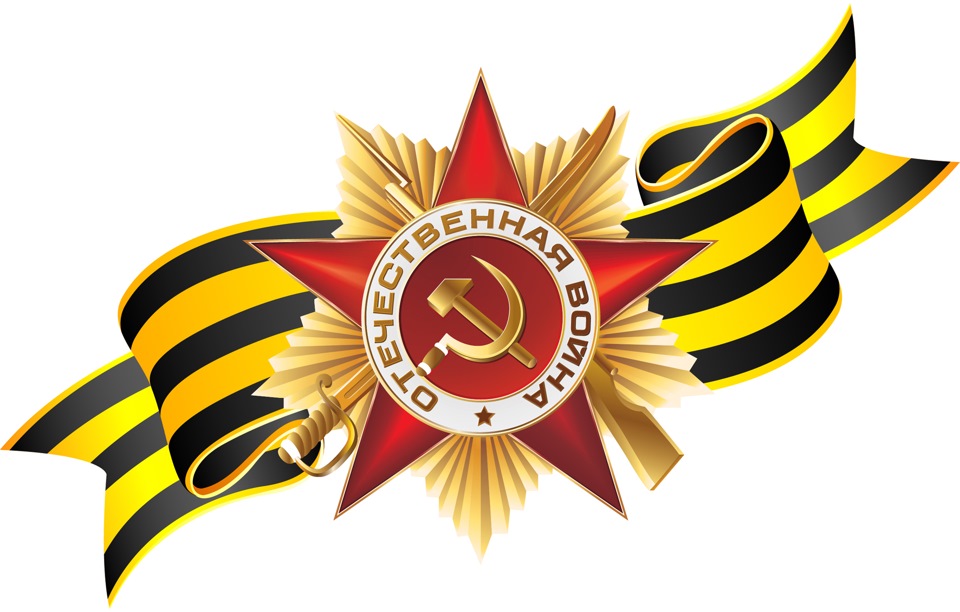 В этом сражении немецкие войска впервые были вынуждены перейти к обороне.
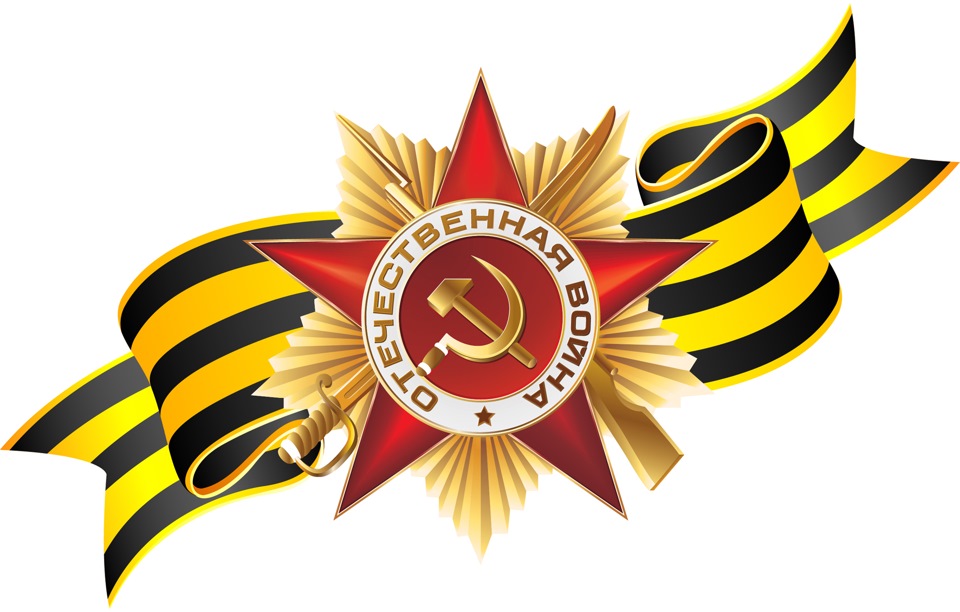 Смоленское сражение
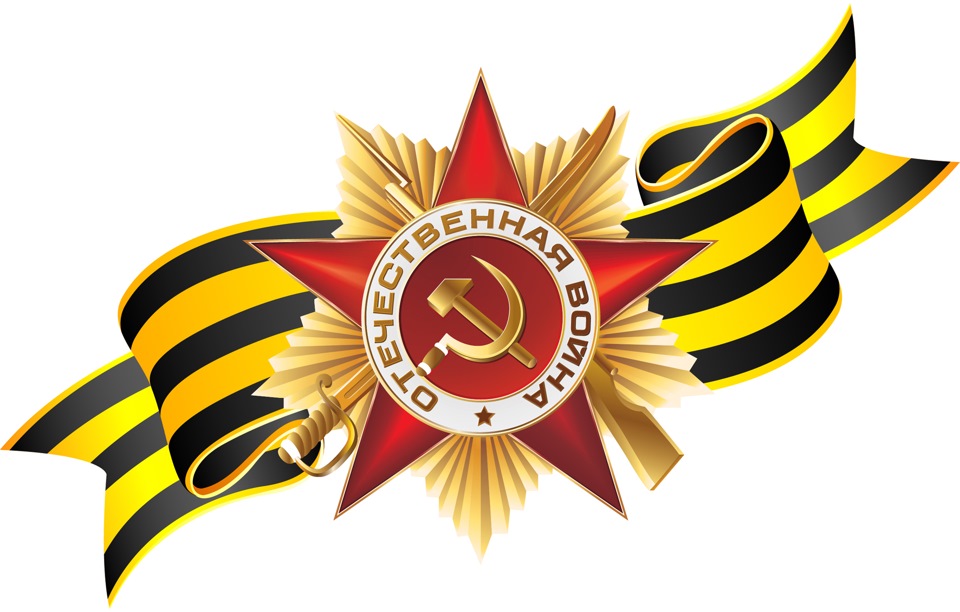 В этом сражении был развеян миф о непобедимости Германии.
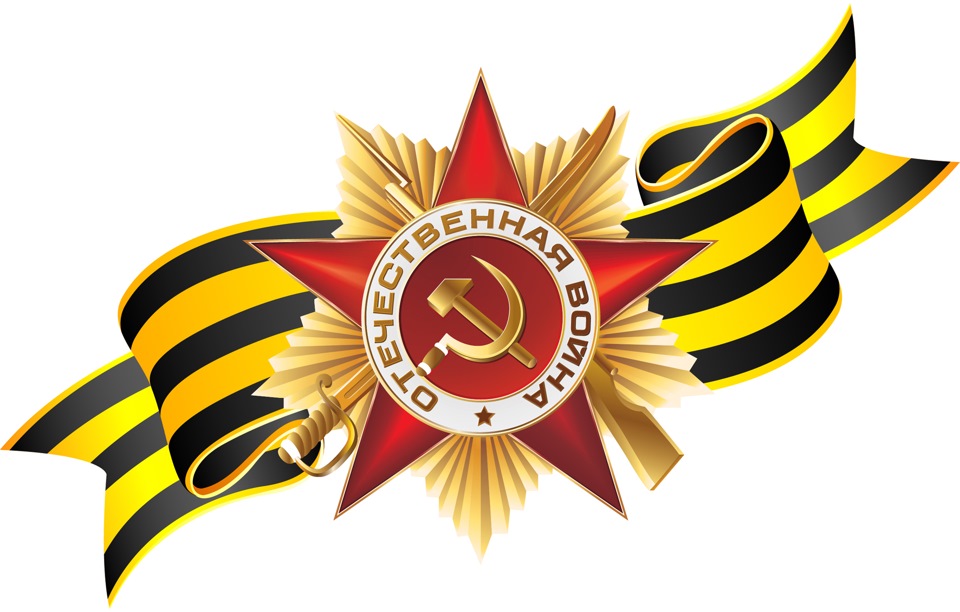 Битва за Москву
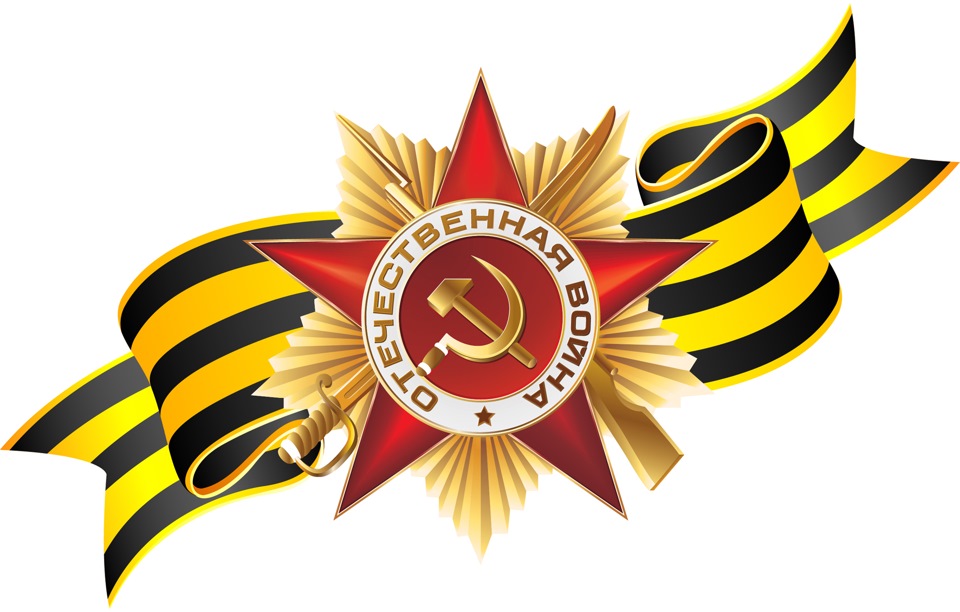 В этом сражении впервые за всю историю германской армии сдался в плен фельдмаршал.
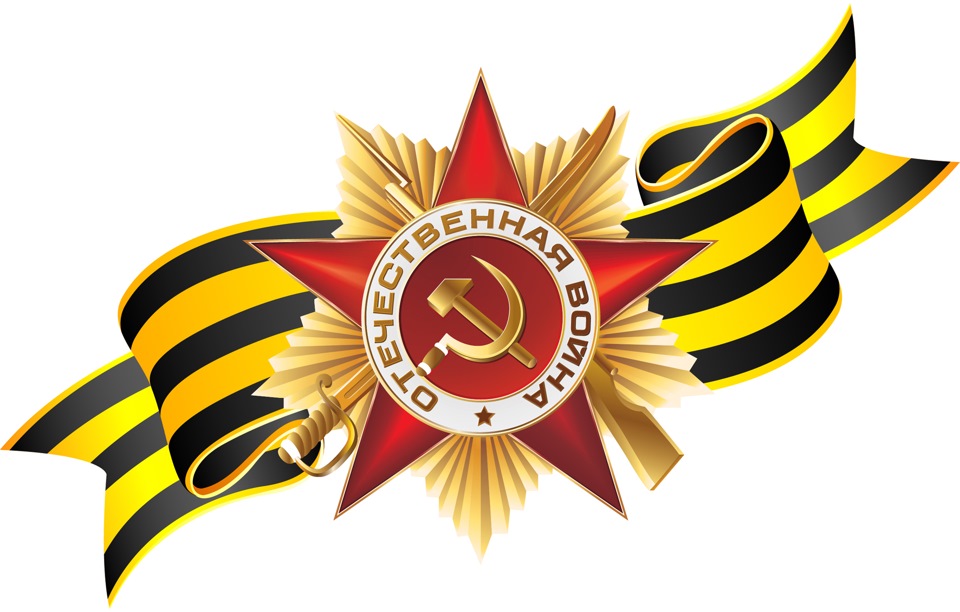 Сталинградская битва
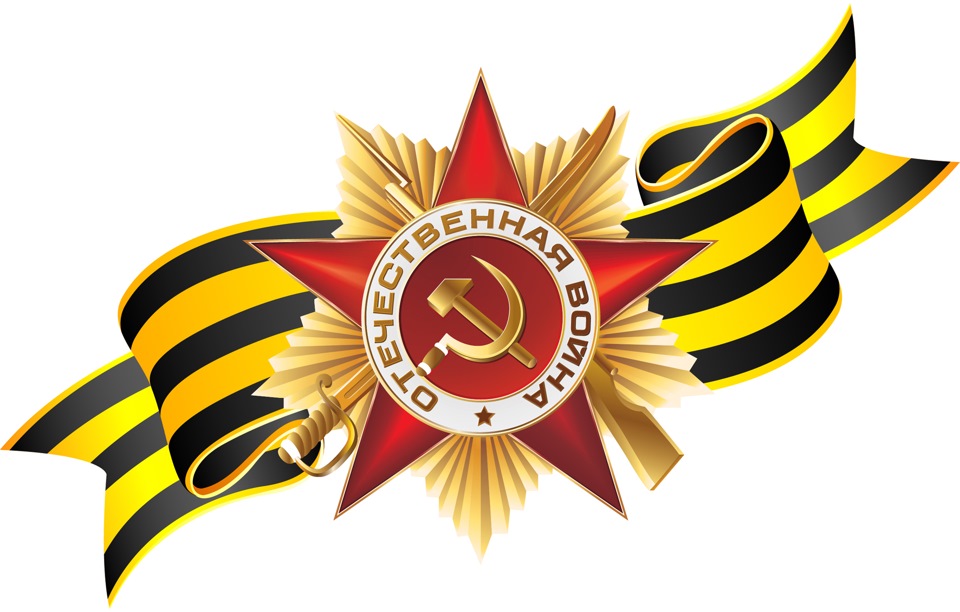 В ходе этой битвы была проведена операция, за участие в которой 2438 советских воинов получили  звание  Героя Советского Союза.
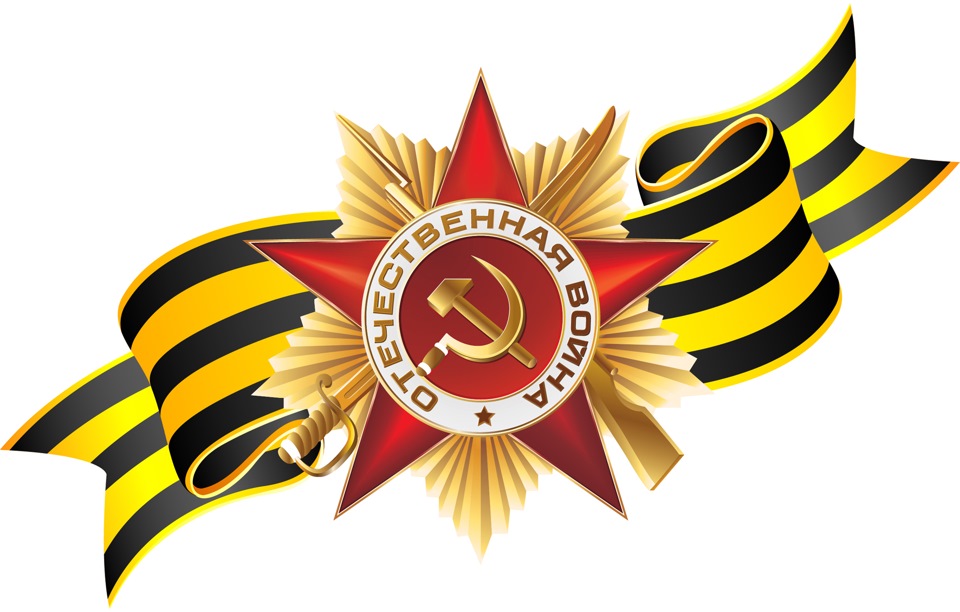 Битва за Днепр
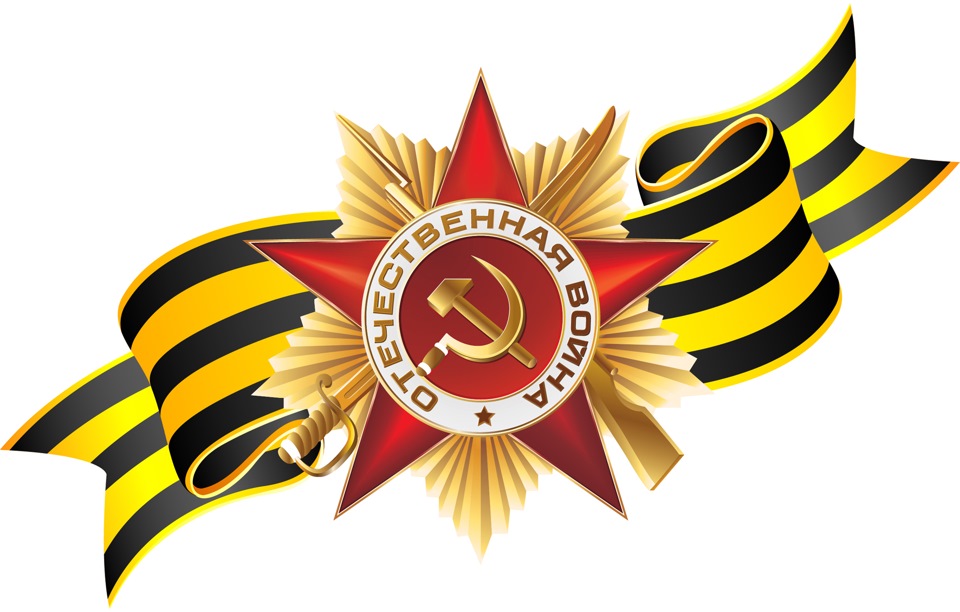 Эта битва положила начало коренному перелому в ходе Великой Отечественной и Второй мировой войн.
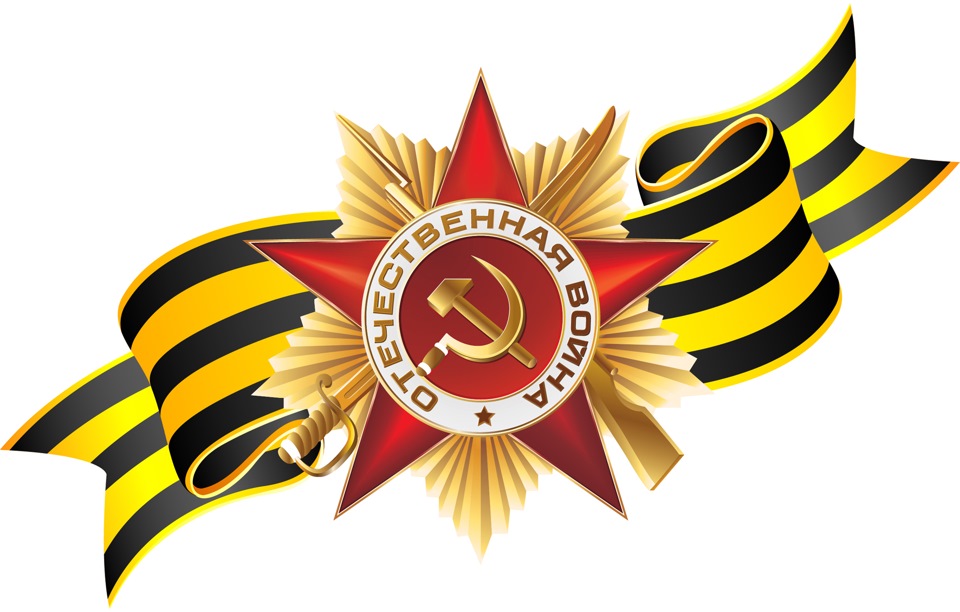 Сталинградская битва
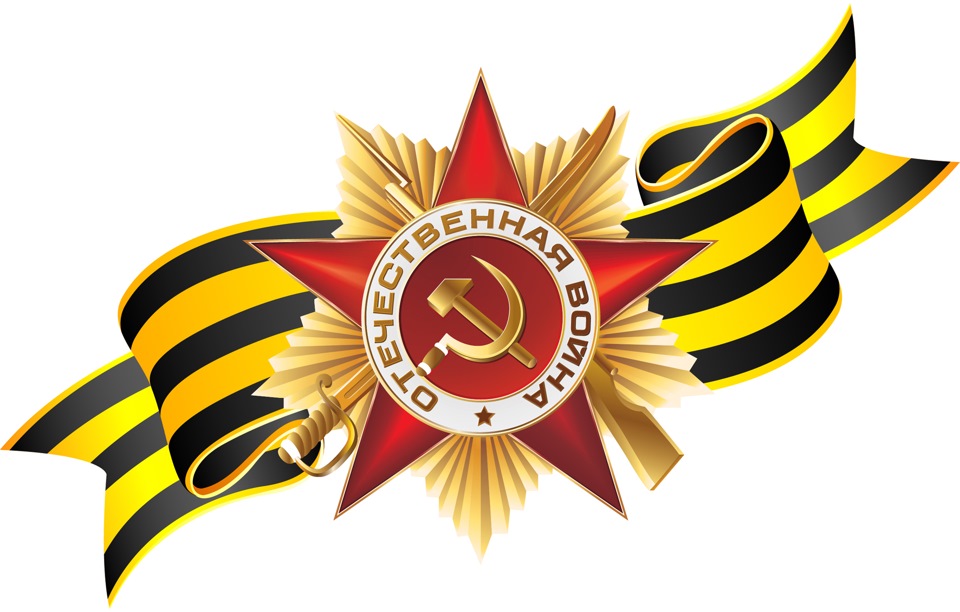 В этом сражении советское командование применило тактику глубокой эшелонированной обороны.
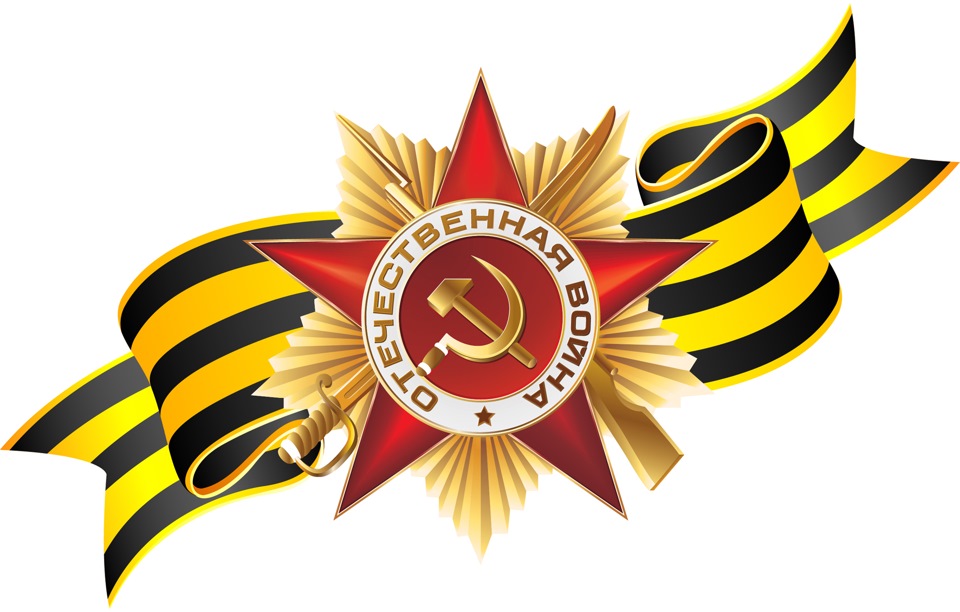 Курская битва
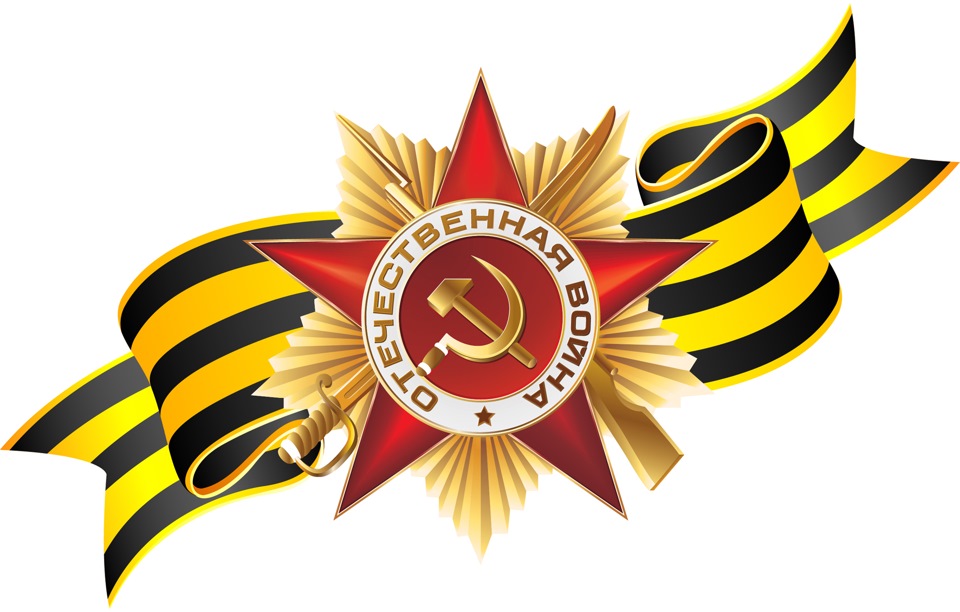 Это сражение вошло в Книгу рекордов Гиннеса как самое крупное сражение в истории человечества.
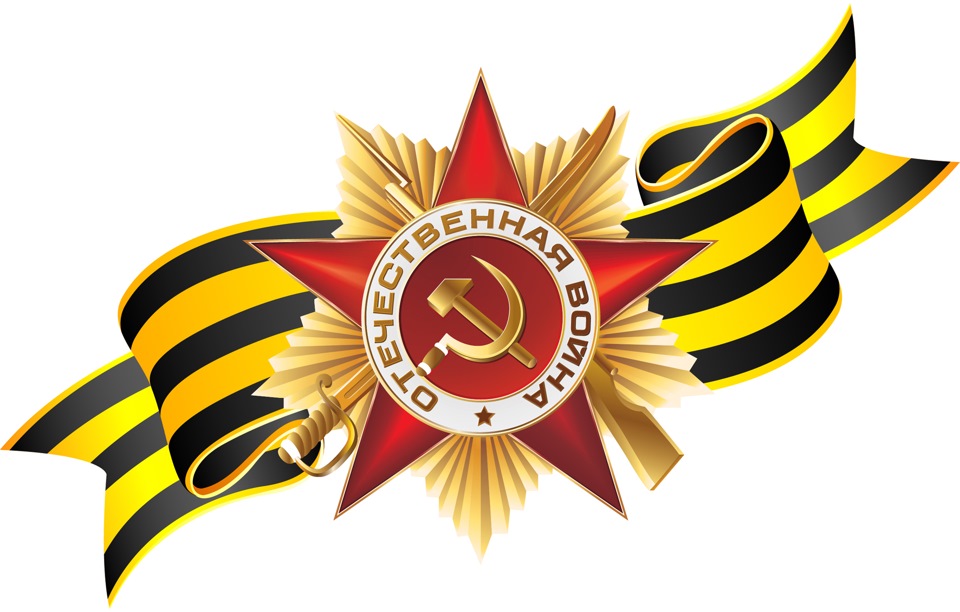 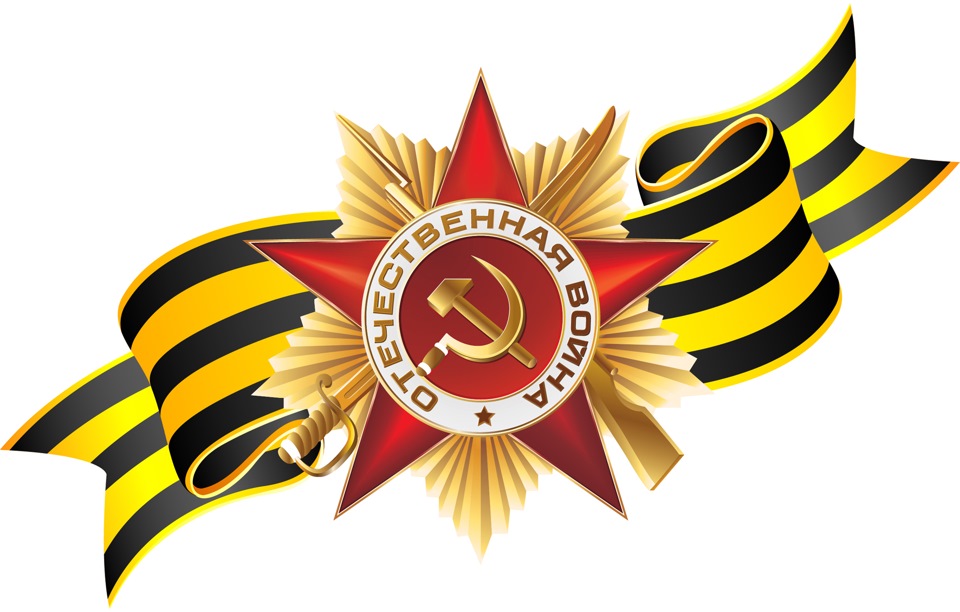 Берлинская операция
Эта битва завершилась освобождением советского города Харькова.
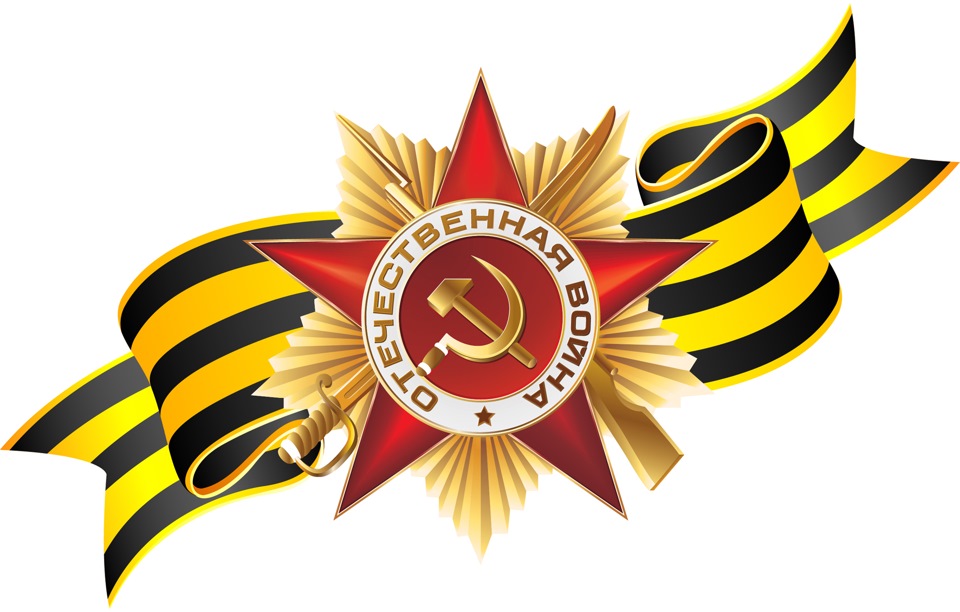 Битва на Курской дуге
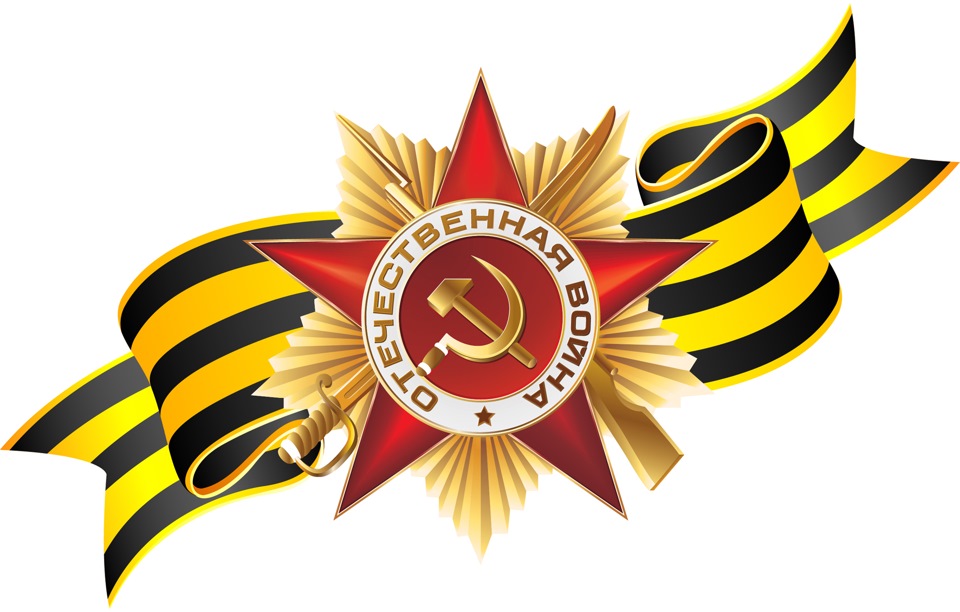 3 тур«Даты и цифры»
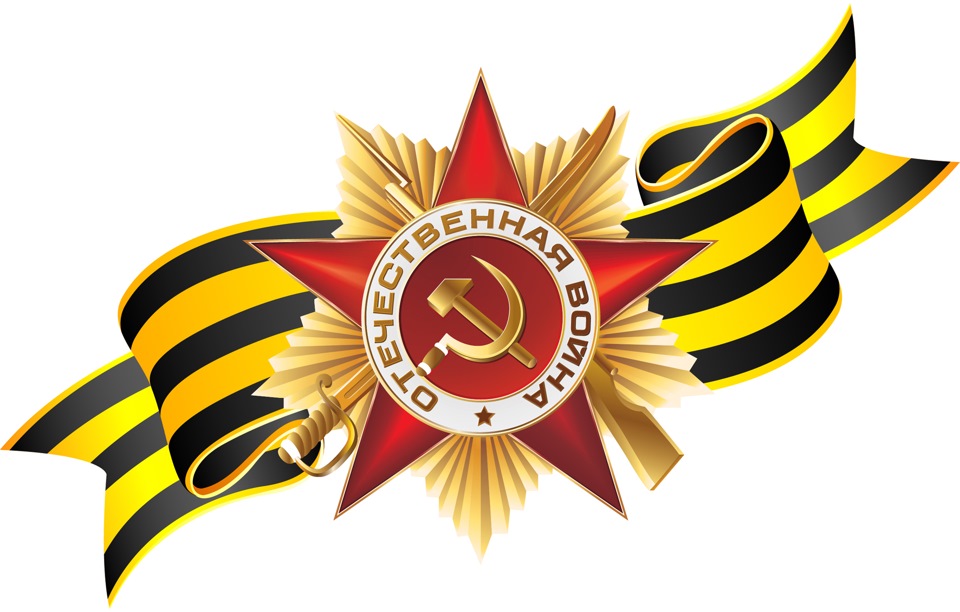 Сколько дней продолжалась оборона Севастополя?
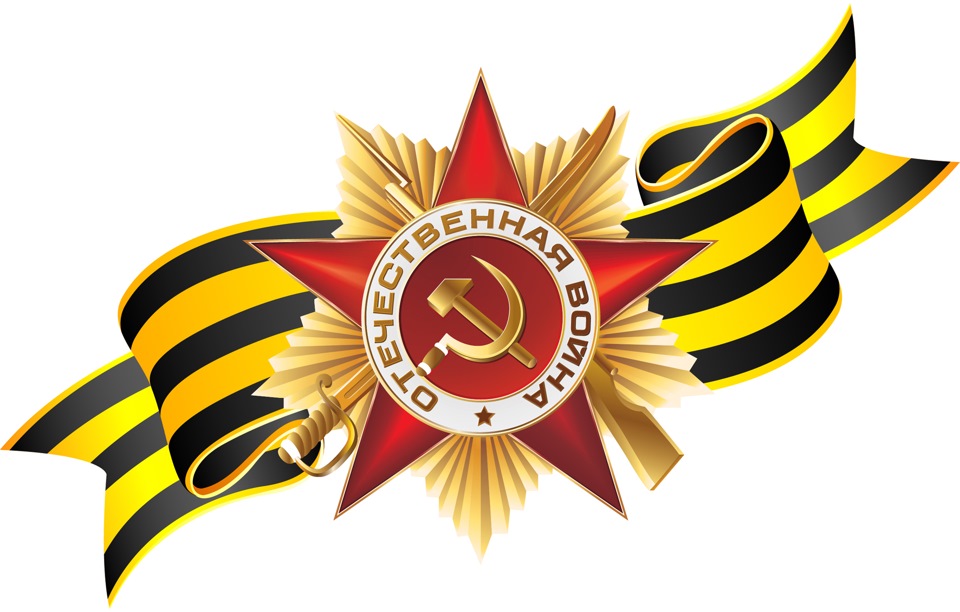 250 дней
8 сентября 1941 г. – 27 января 1944 г.
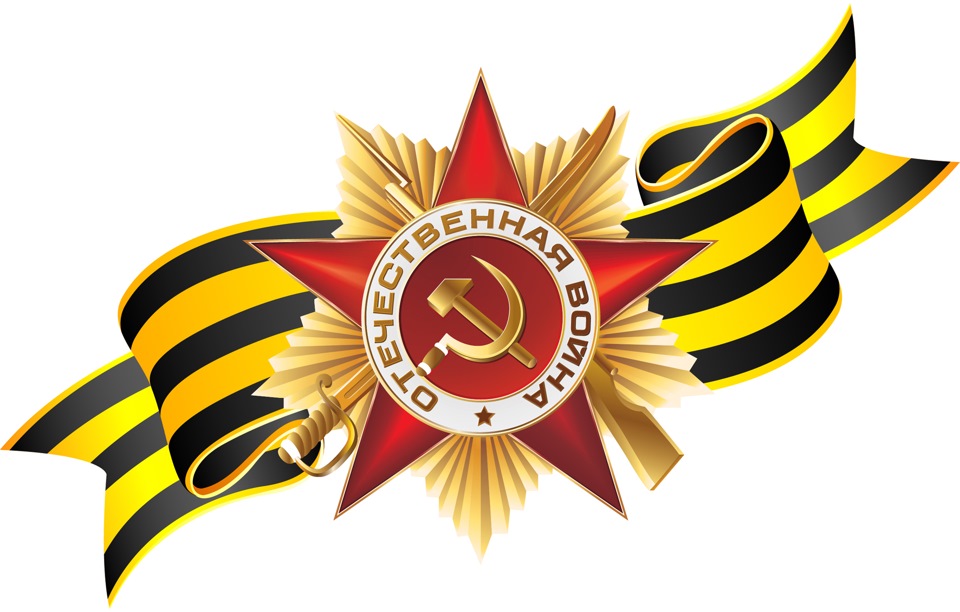 Блокада Ленинграда
Сколько дней продолжалась блокада Ленинграда?
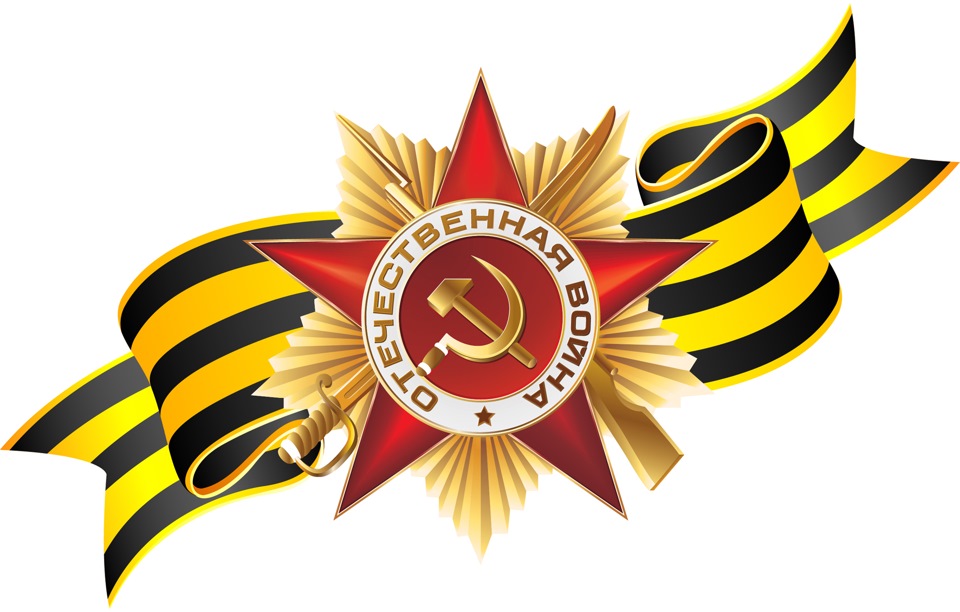 900 дней и ночей
30 сентября - 
 5 декабря 1941 г
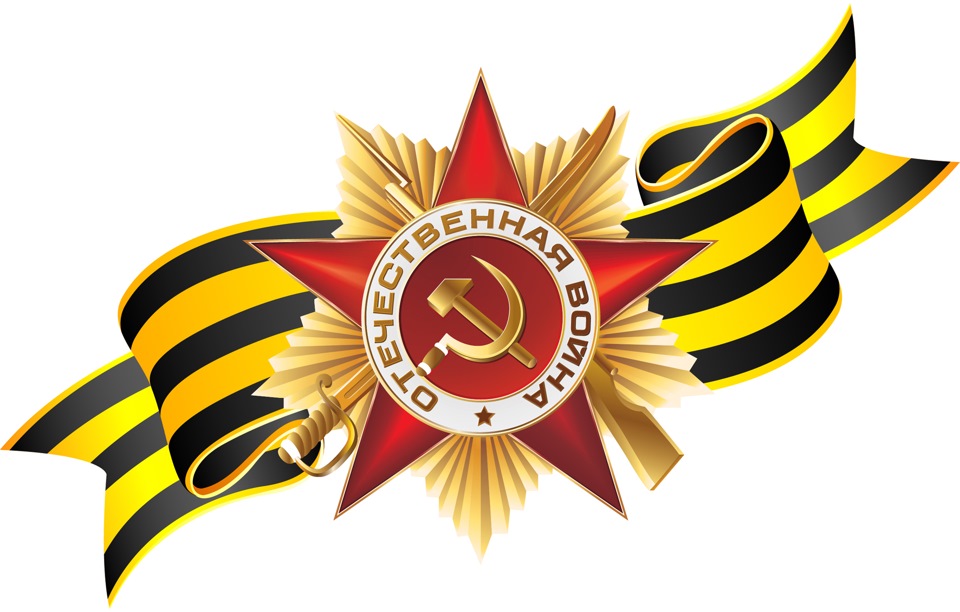 Наступление немецких войск на Москву
19 ноября в нашей стране отмечается День артиллериста.  
С каким событием Великой Отечественной войны это связано?
Контрнаступление советских войск под Сталинградом началось 19 ноября 1942 мощной артподготовкой
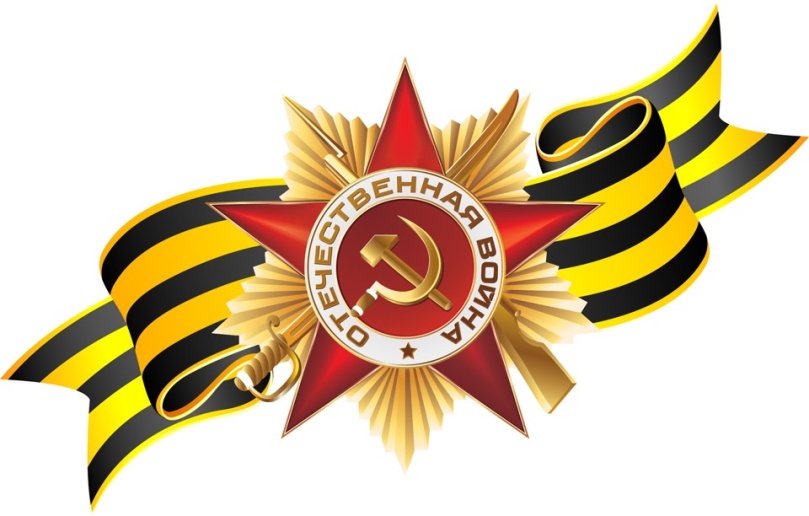 Сколько дней продолжалась Великая Отечественная война?
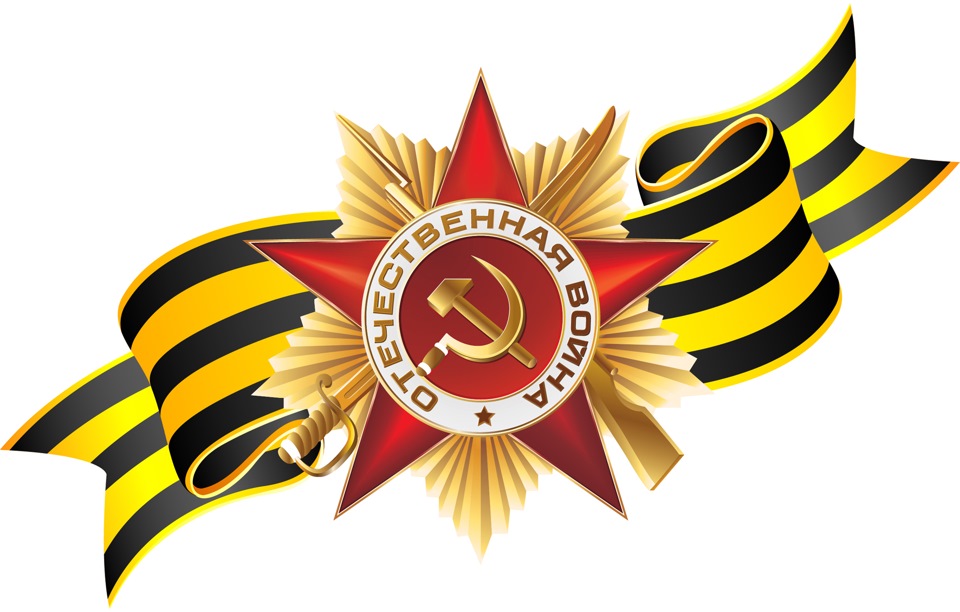 1418 дней.
5 июля – 23 августа 1943 г.
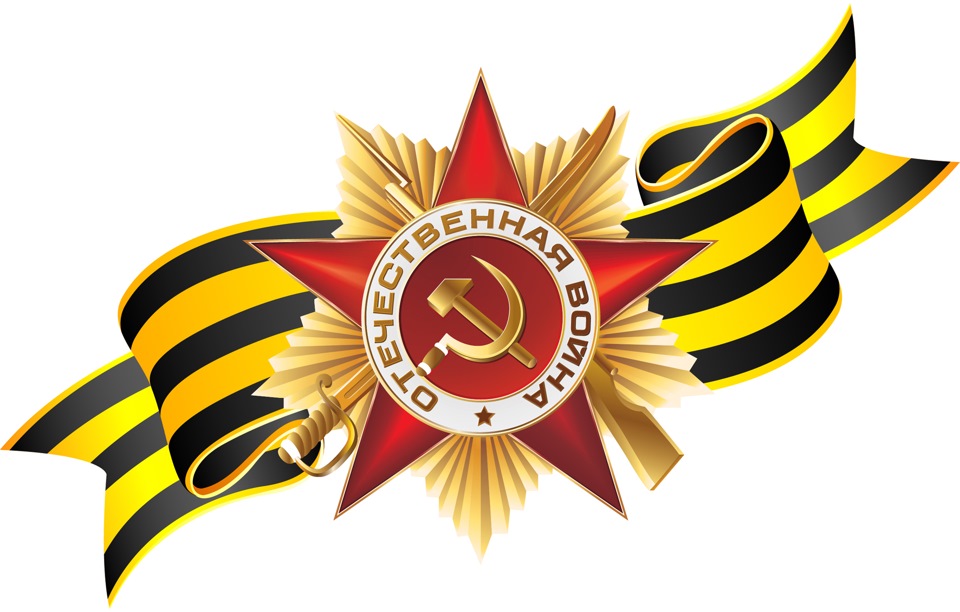 Курская битва
Сколько жителей Советского Союза погибло в годы Великой Отечественной войны?
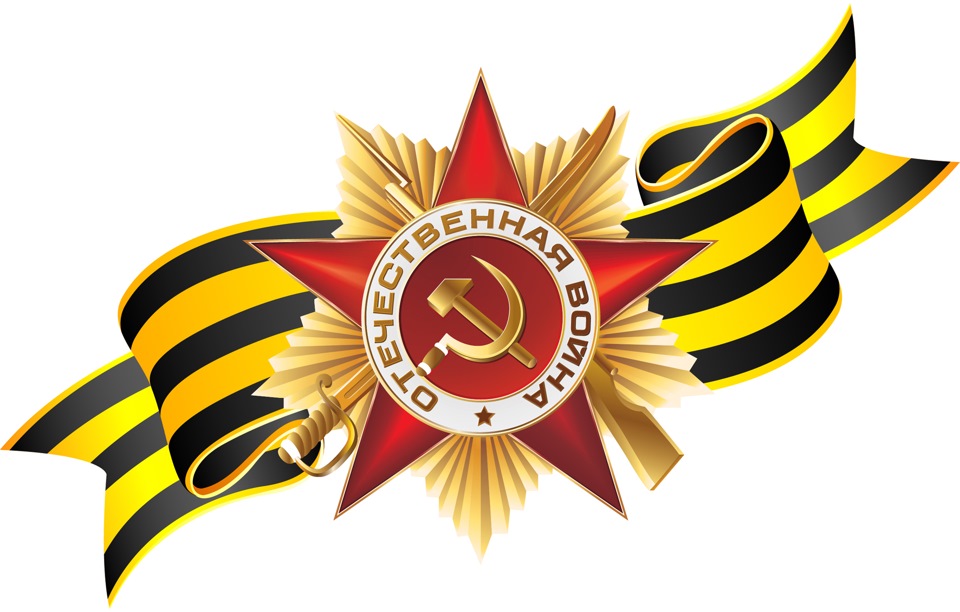 27 миллионов
4 тур«Памятные места»
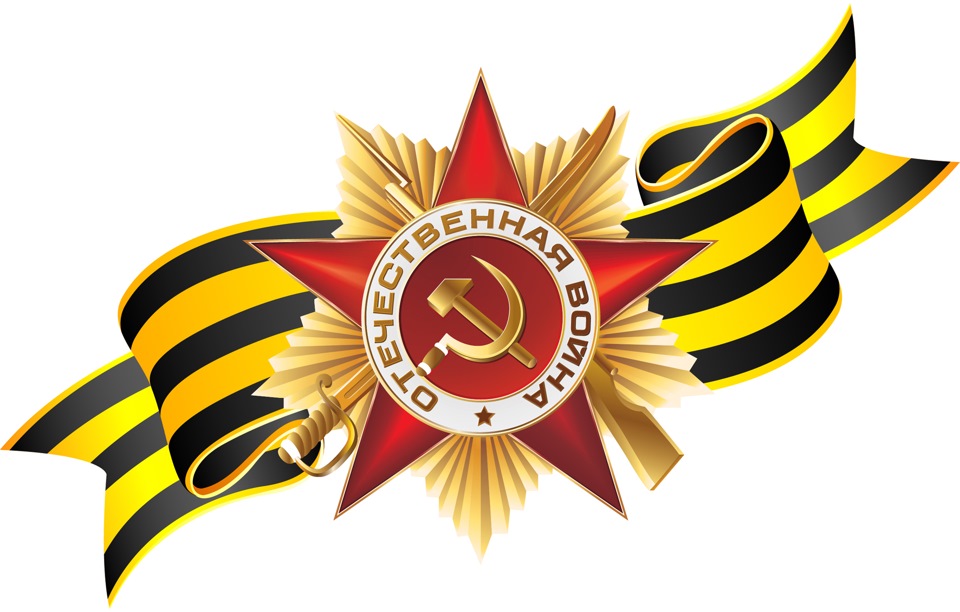 Как называется этот дом, и где он сейчас находится?
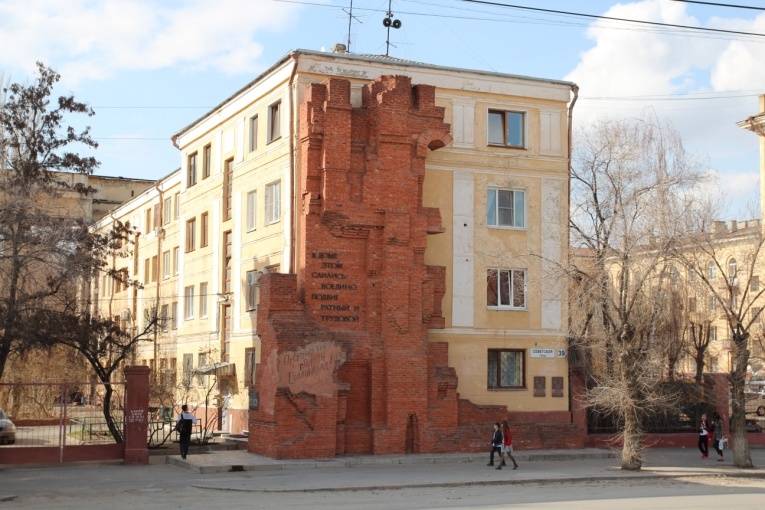 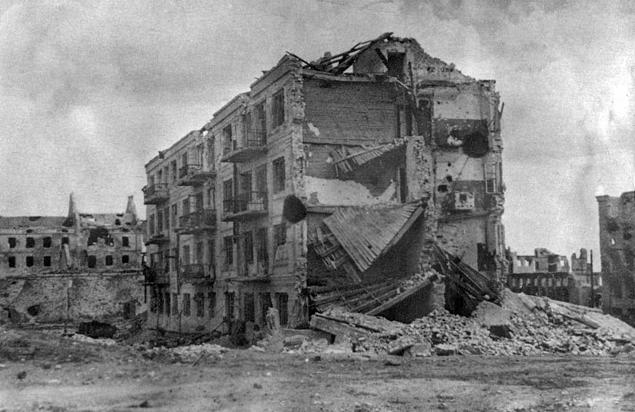 Как называется деревня в Белоруссии, уничтоженная  22 марта 1943 г. немецким карательным  отрядом  в качестве мести за помощь партизанам?
Это поле – одно из полей ратной славы России, наряду с Куликовским, Полтавским и Бородинским. На этом поле 12 июля 1943 г. произошло самое крупное танковое сражение Второй мировой войны.
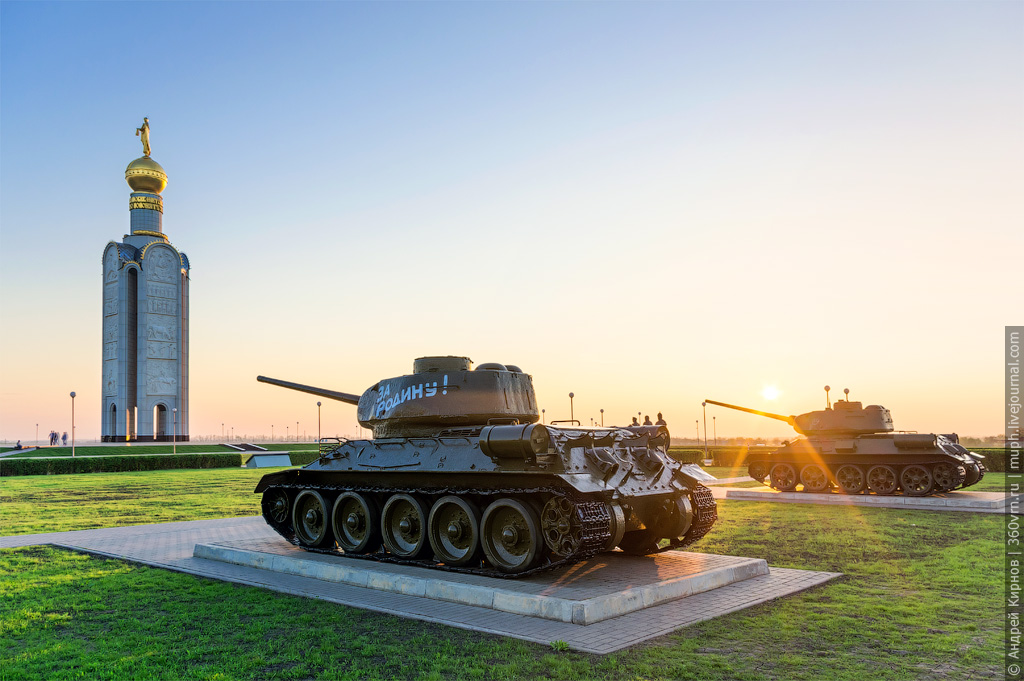 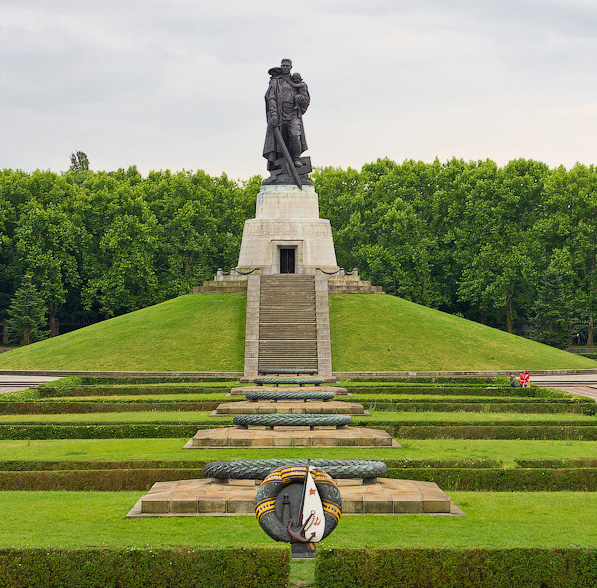 5 тур«Полководцы Победы»
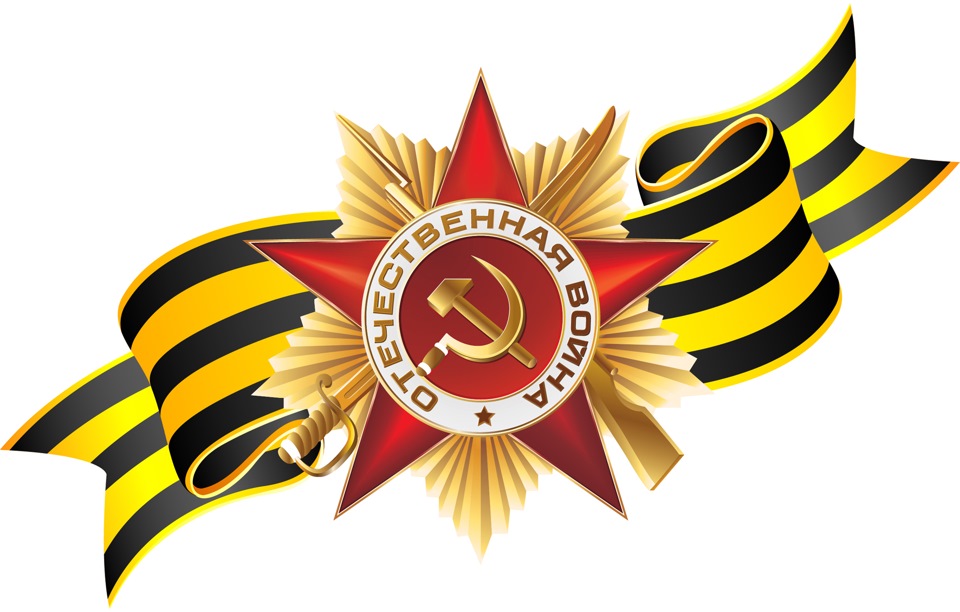 В. И. Чуйков
Советское командование сделало очень удачный выбор назначив именно его командующим армией, дерущейся в городских развалинах Сталинграда. 
      Он сразу выработал принципы городских боёв: «Не бойся! Действуй злее гранатой, автоматом, ножом и лопатой! Бой внутри дома бешеный. Поэтому всегда будь готов к неожиданностям. Не зевай!»
В Гражданскую войну – комиссар  бронепоезда, бригады. В Великую Отечественную войну командовал армией, Западным, Калининским, Северо-Западным, Степным, 2-м Украинским, 1-м Украинским фронтами. Маршал Советского Союза (1944 г.).
Назовите его.
И . С. Конев
Этот советский военачальник был не только Маршалом Советского Союза, но и Маршалом Польши и министром обороны этой страны. 
Назовите его.
К. К.  Рокоссовский
Г. К. Жуков
А. М. Василевский
И. Д. Черняховский
И. Х. Баграмян
М. Е. Катуков
6 тур   «Герои войны»
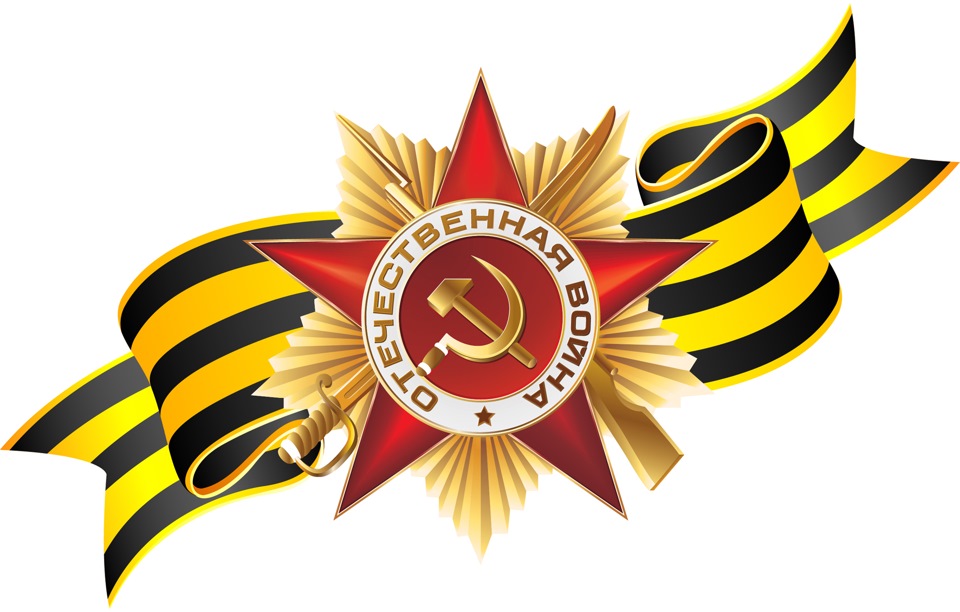 И. Н. Кожедуб
Л. Голиков
В. Талалихин
А. Маресьев
З. Космодемьянская
«Молодая гвардия»
В. Клочков
В. Зайцев
7 тур   «Дешифровщик»
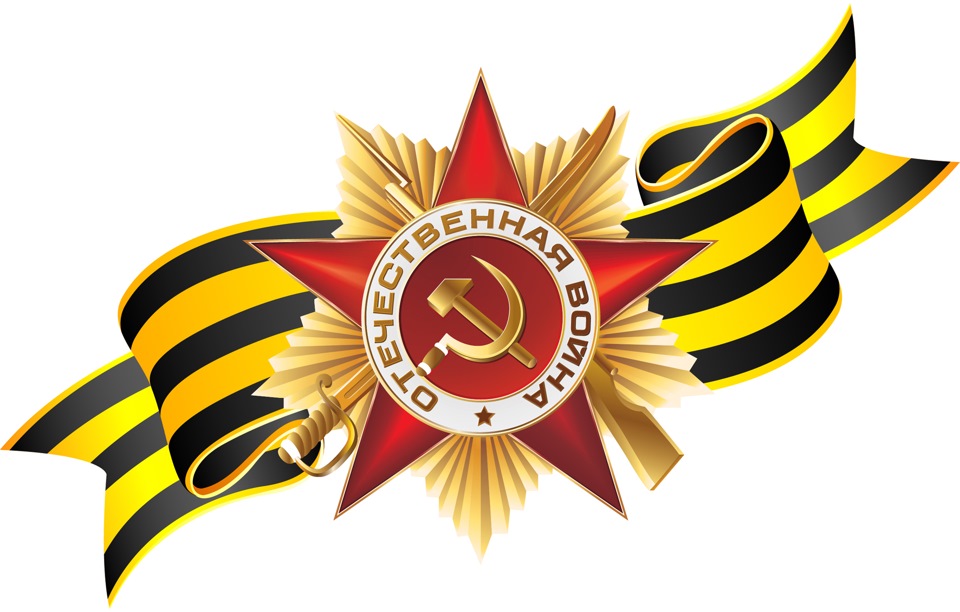 8 тур   «Награды»
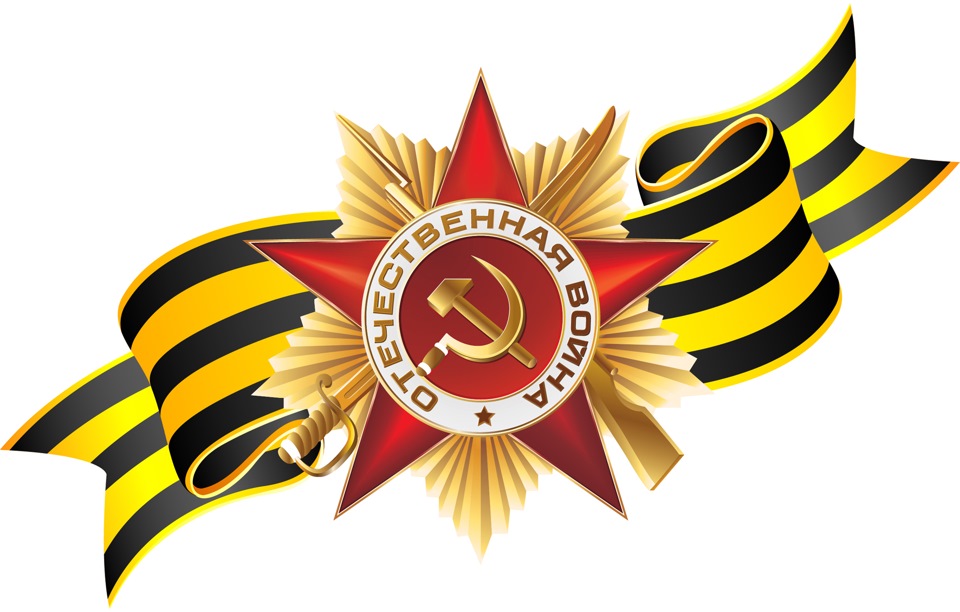 Высший военный орден СССР для награждения Высшего командного состава за успешное проведение боевых операций в масштабе одного или нескольких фронтов, в результате которых в корне менялась обстановка в пользу Советских Вооруженных сил.
Кого награждали орденами Ушакова и Нахимова?
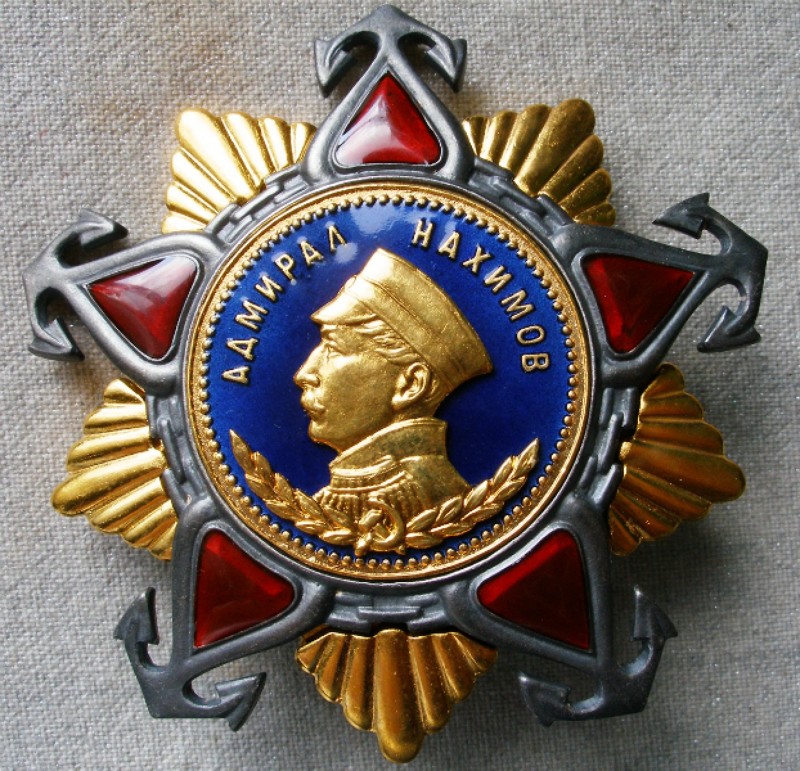 В годы великой Отечественной войны этим орденом награждались солдаты, сержанты  и старшины за проявленную ими солдатскую смекалку, за стойкость в обороне и мужество в атаке. В авиационных частях к этому ордену могли быть представлены младшие лейтенанты. Назовите этот  орден.
Орден Славы
Звезда Героя Советского Союза
9 тур   «Фильмы о войне»
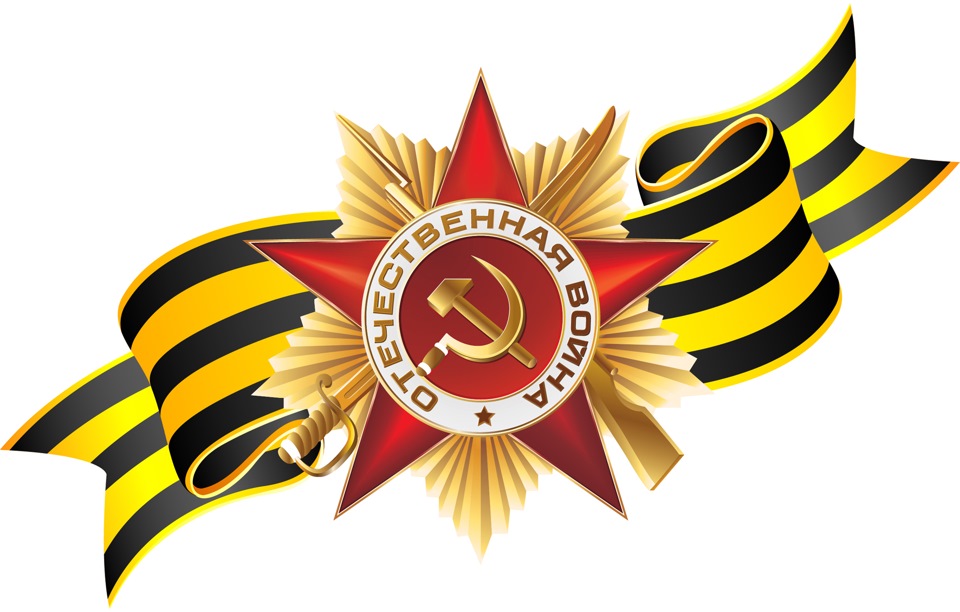 10  тур   «Прояви эрудицию и смекалку»
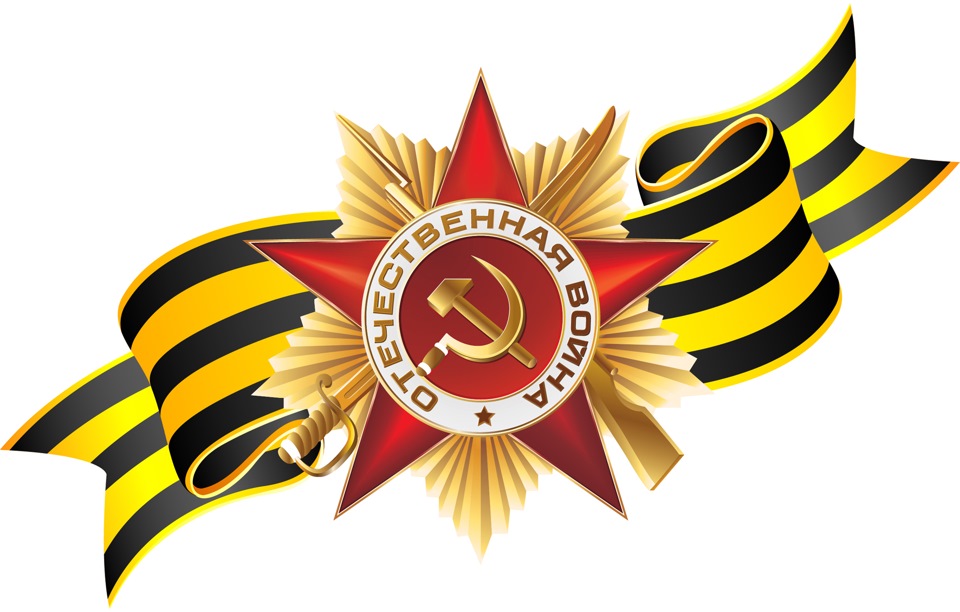 Во время  войны партизаны не только уничтожали врага, но и вели разведку, сообщая сведения по радио. Поскольку квалификация партизанских радистов оставляла желать лучшего, приходилось применять простейшие  шифры, которые легко «взламывались»  немецкими дешифраторами. Тем не менее был найден «приём», который сделал эти простые коды  достаточно надёжными. Назовите  этот «приём».
Грамматические и орфографические ошибки
Передавали сообщения ночью
Передавали сообщения левой рукой
Использовали белорусский язык
Популярность этого человека в годы Великой Отечественной войны была столь велика, что ходил такой анекдот. У Сталина спрашивают: «Товарищ Сталин! Когда война закончится?» Сталин отвечает: «… скажет». Назовите пропущенную фамилию.
Юрий Левитан
Георгий Жуков
Никита Хрущёв
Вячеслав Молотов
Необыкновенный концерт прошёл в конце 1943 года. Число исполнителей  превышало 120 тысяч человек. Концерт сопровождался спецэффектами и прошёл с большим успехом. Перед ошеломлёнными слушателями и зрителями развернулась феерическая картина. Мы не спрашиваем, перед кем выступали мастера. Скажите, что обычно служило концертной площадкой.
Оперный театр
Железная дорога
Выборгский лес
Госпиталь
Парад Победы в Москве 24 июня 1945 г. был для маршала Жукова уже вторым Парадом Победы. Первый он принимал сразу по окончании штурма Берлина. Делал он это  в соответствии с советским  Уставом. После этого парада американцы обозвали Жукова «циркачом».  Какое именно требование Устава дало американцам повод так назвать Маршала Победы?
Принимать парад верхом на коне
Принимать парад, когда захочется
Принимать парад в полевой форме
Принимать парад возле цирка
Что во время Великой Отечественной войны фронтовики называли «карманной артиллерией»?
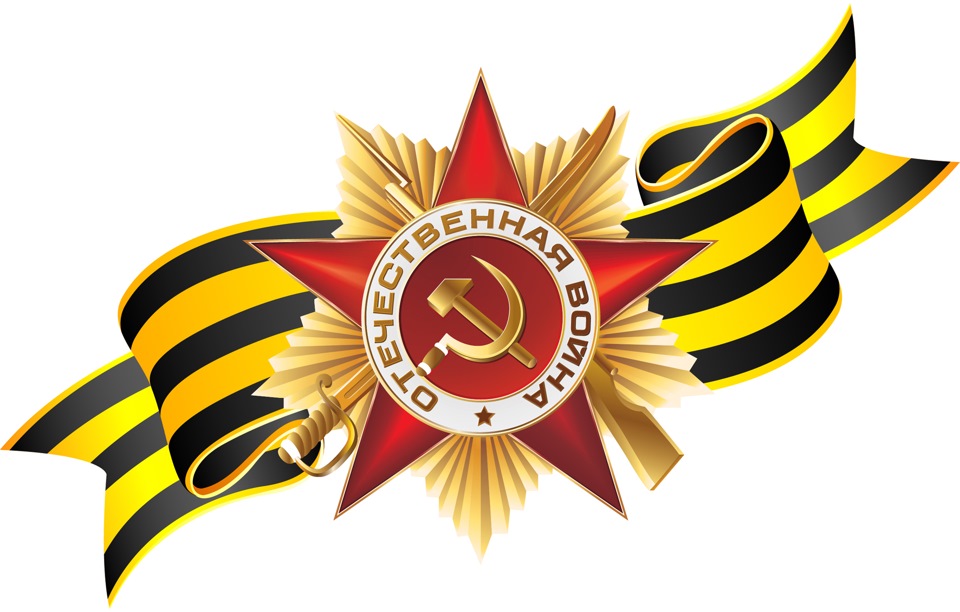 Михаил Водолагин вспоминал, как танки после заводского ремонта за считанные минуты оказывались на фронте. В каком городе родился и жил Водолагин?
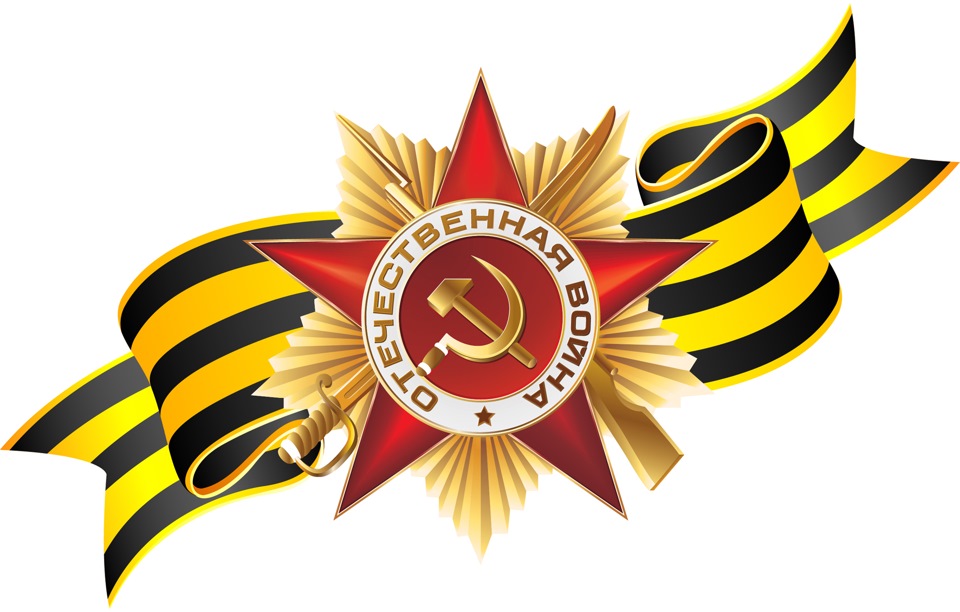 Во время Великой Отечественной войны Гитлер был одержим идеей захватить два священных оплота коммунизма. Какие два города он так называл?
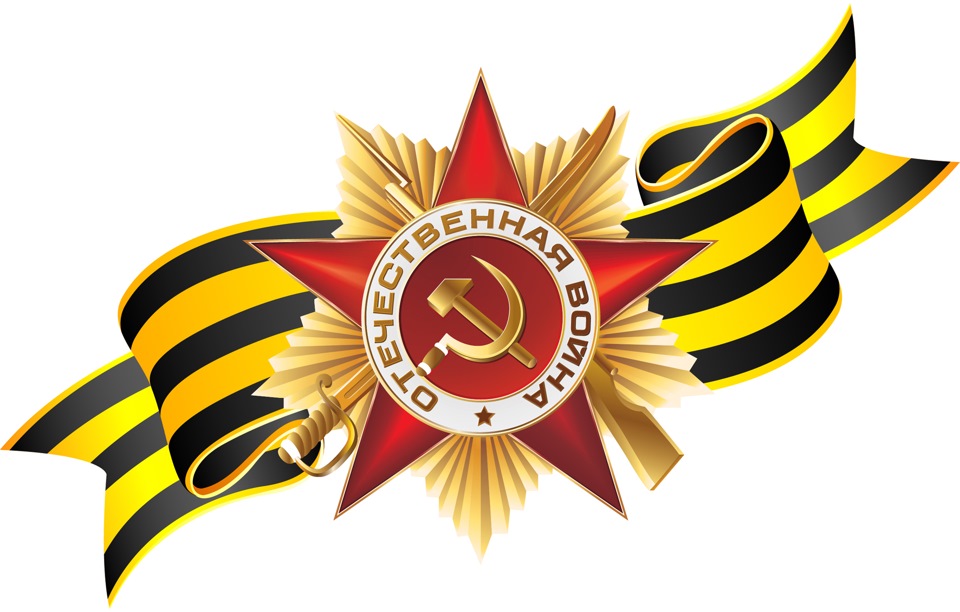 С началом Великой Отечественной войны использование этих машин в Москве было прекращено. В ходе войны их использовали только один раз, когда по Москве провели колонну немецких военнопленных. Что это за машины?
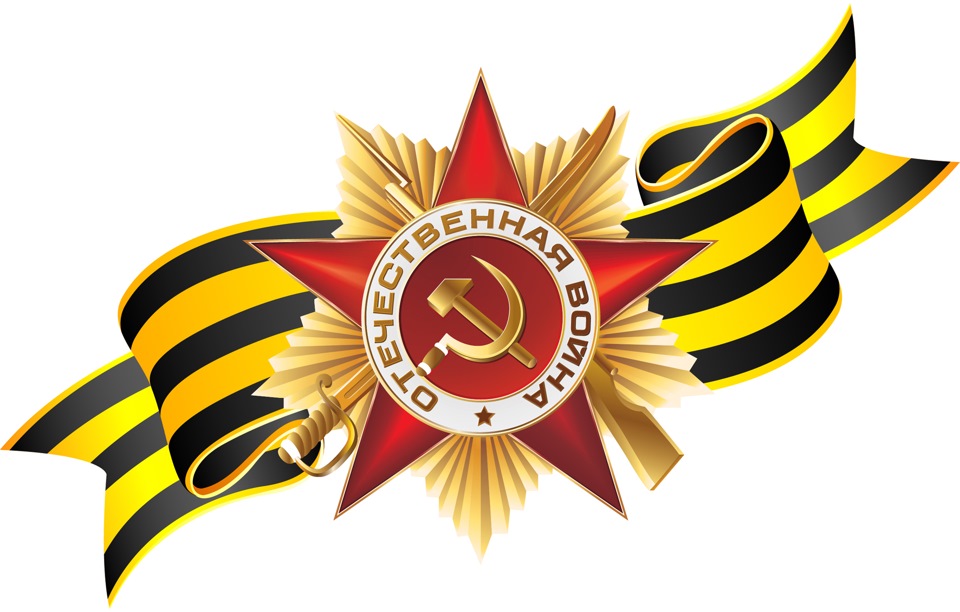 Как известно,  союзники СССР по антигитлеровской коалиции США и Великобритания медлили с открытием второго фронта в Европе, и только 6 июня 1944 г. он был открыт. А вот советские солдаты много раз за время войны открывали второй фронт.
Что советские солдаты называли «вторым фронтом»?
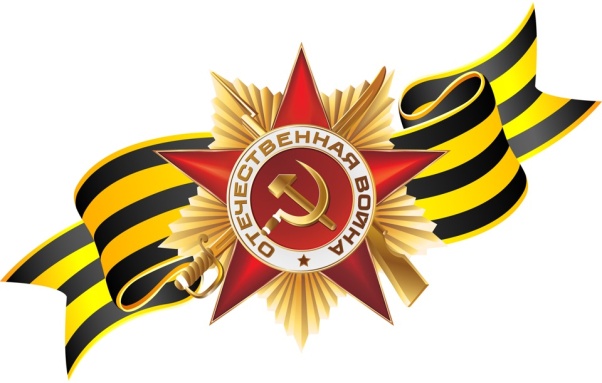